Typy krajiny
Prezentace pro seminář ZS1BP_PIV3
Přírodní krajina
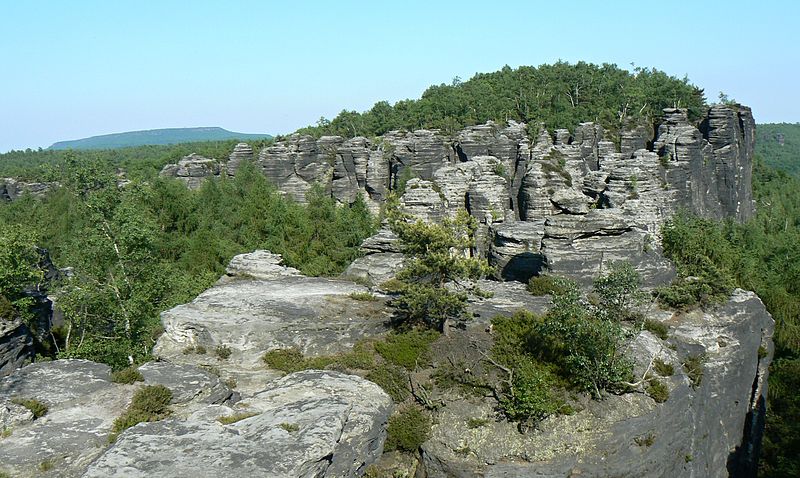 Tiské stěny na Ústecku
Obhospodařovaná krajina
Bílé Karpaty, Kopanice
Obdělávaná krajina
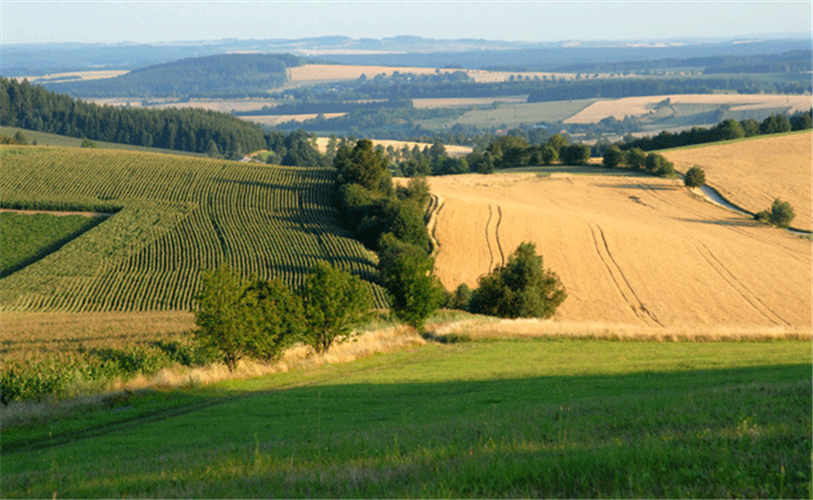 Vysočina Žďár nad Sázavou
Příměstská krajina
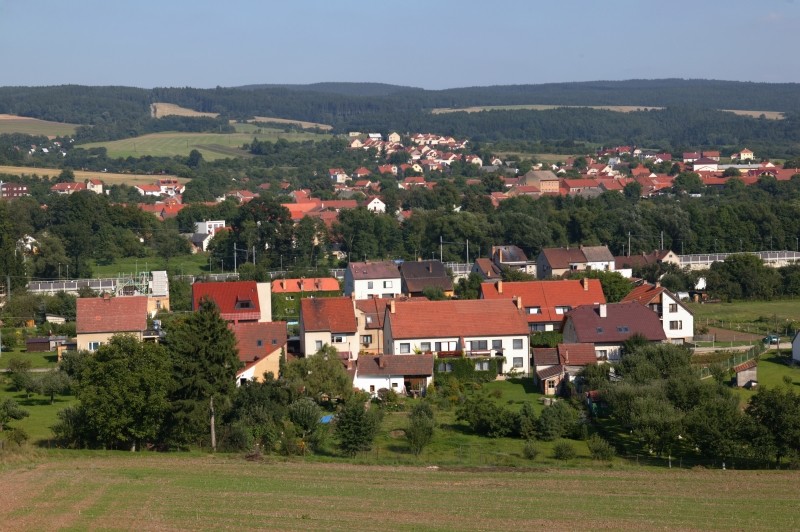 Doubravice nad Svitavou
Městská krajina
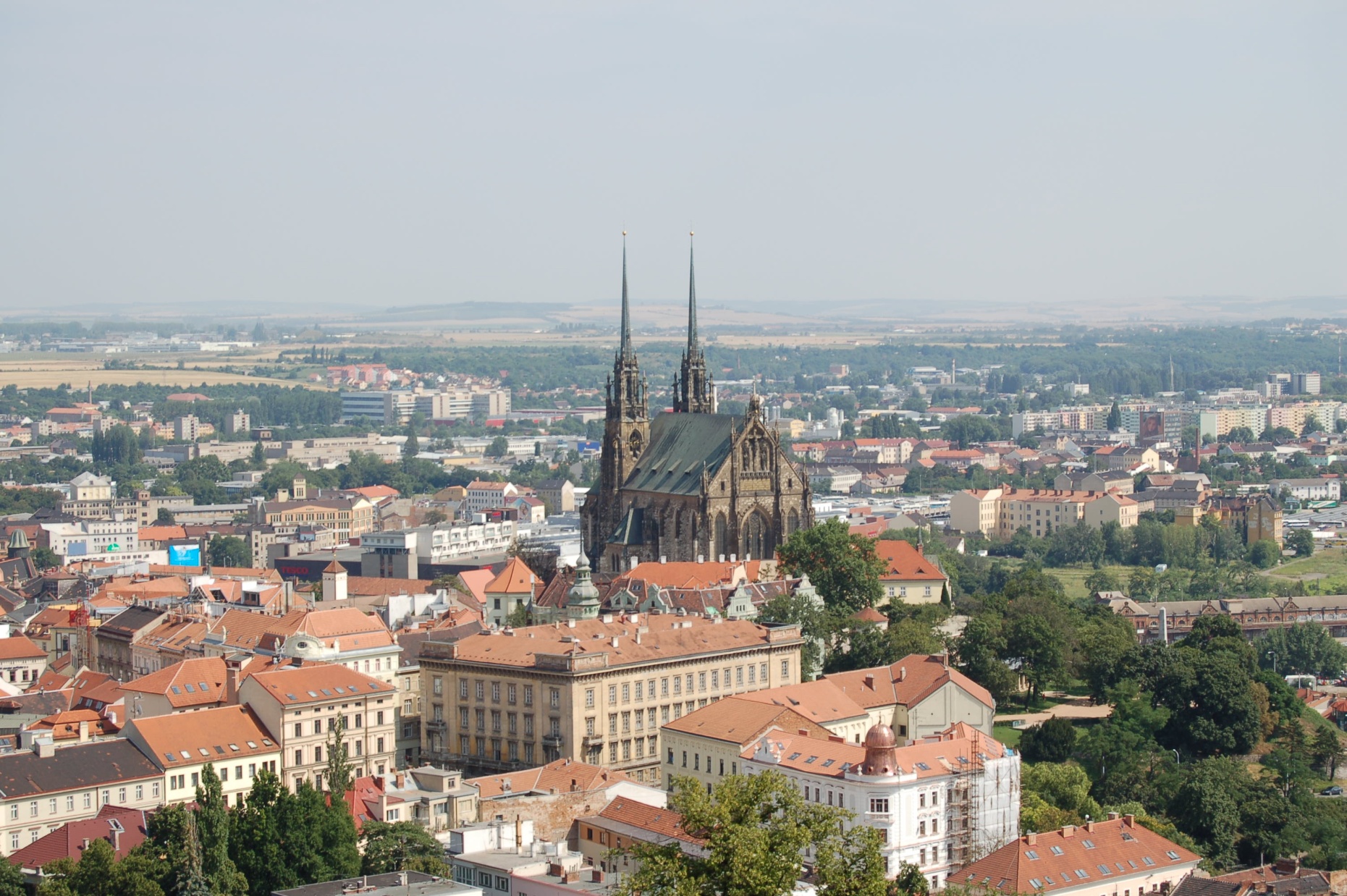 Brno
Zničená krajina
Sokolovská uhelná pánev
Rekultivovaná krajina
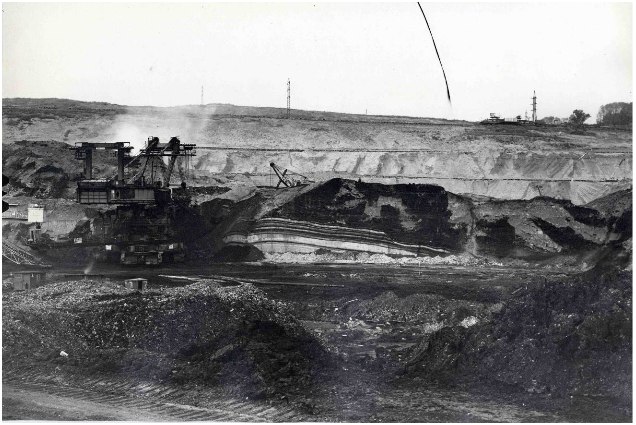 Chabařovice